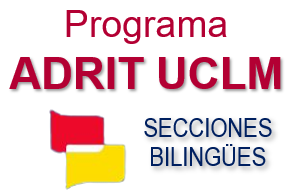 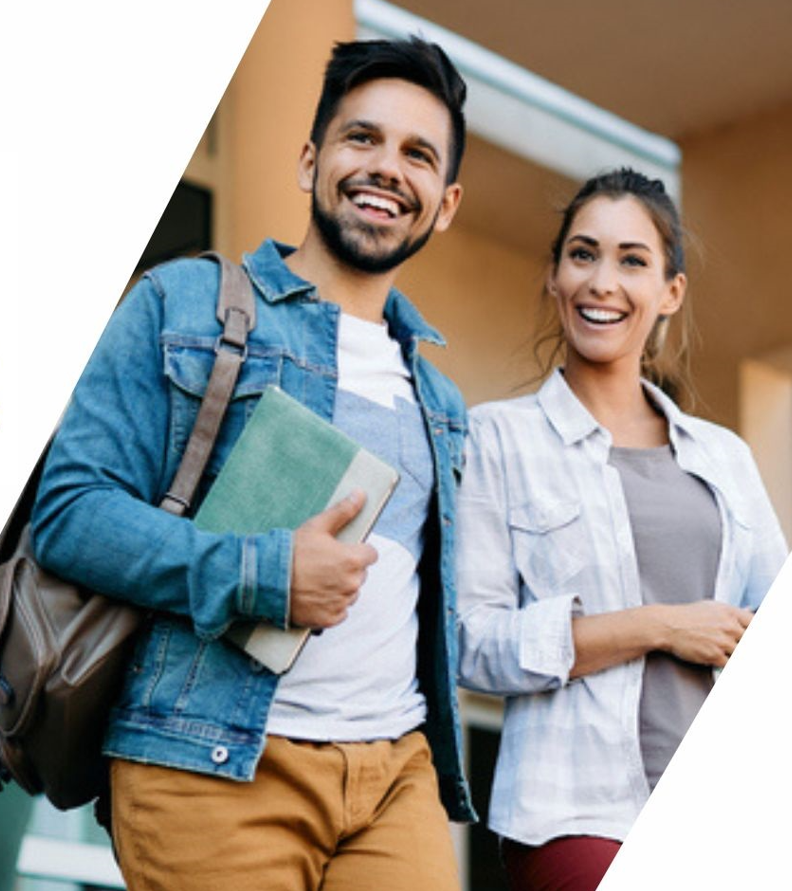 ADRIT 

UCLM
ATRACCIÓN, 
DESARROLLO Y 
RETENCIÓN 
INTERNACIONAL DEL 
TALENTO
ESTUDIA EN UCLM
ESTUDIANTES DE SECCIONES BILINGÜES DE ESPAÑOL
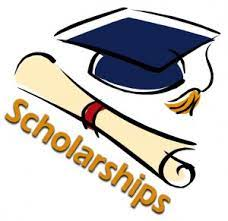 10
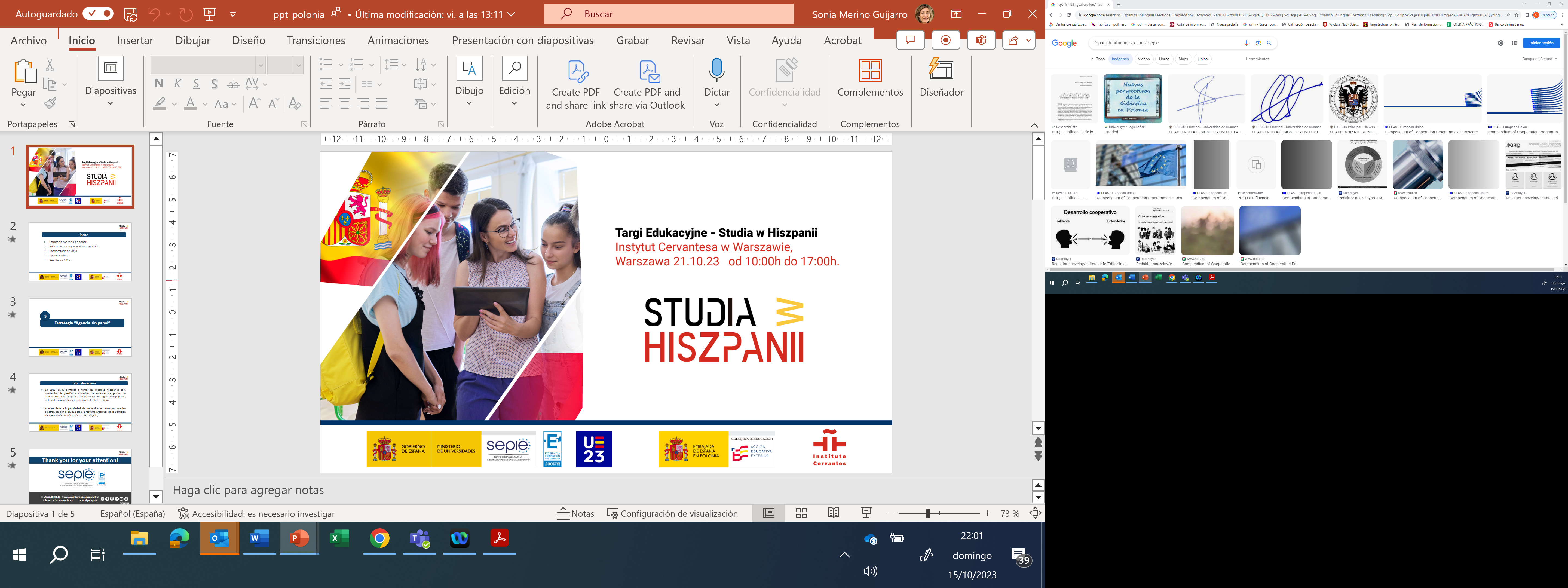 Becas
MATRÍCULA
GRATUITA
EL PRIMER CURSO DE ESTUDIOS DE GRADO
ADRIT 

UCLM
AYUDA
ECONÓMICA
2.000€ EN CONCEPTO DE MANUTENCIÓN
DESCUENTO
EN RESIDENCIAS UNIVERSITARIAS *
ESTUDIA EN UCLM
[Speaker Notes: International Talent attraction, developtment & retention]
ESTUDIOS DE MATRÍCULA DIRECTA 2025/26
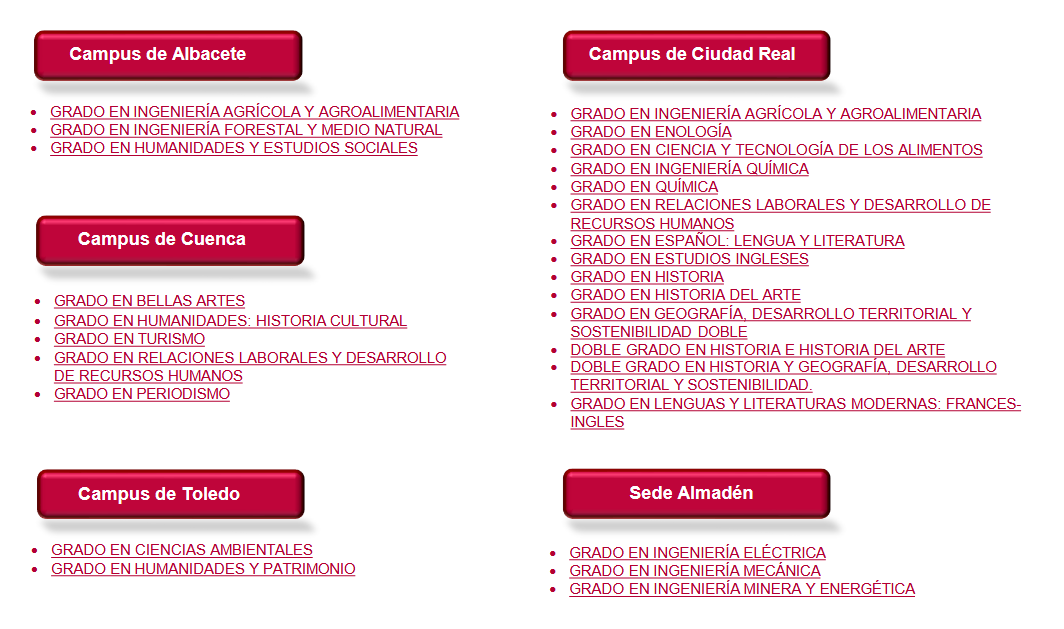 MATRÍCULA

DIRECTA
ESTUDIA EN UCLM
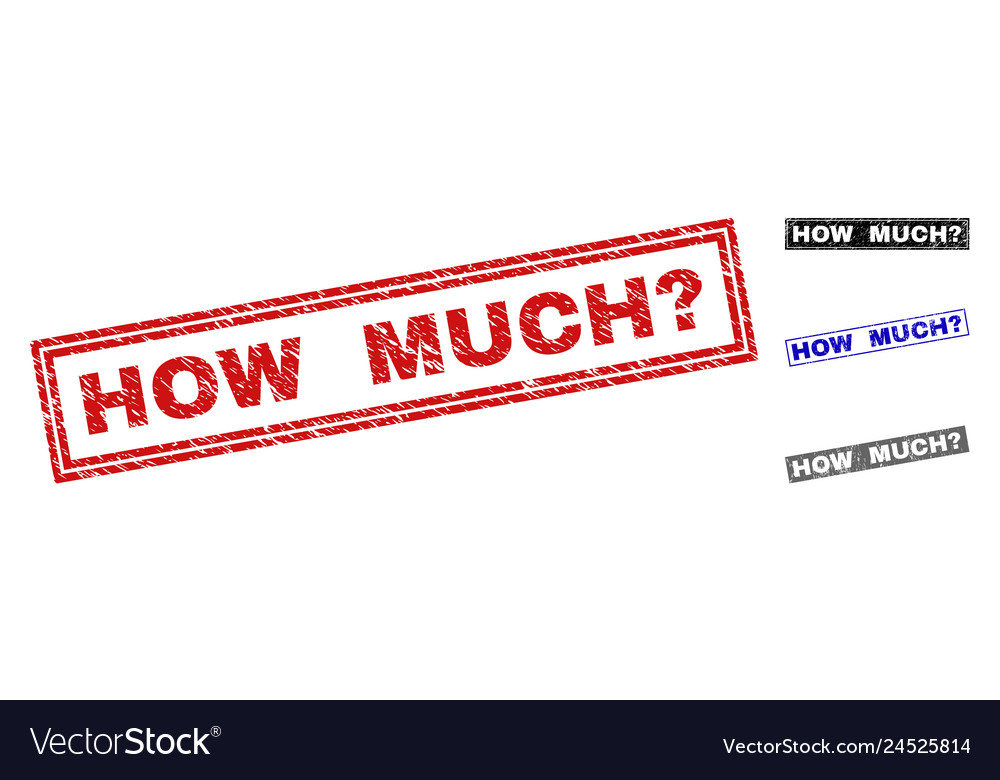 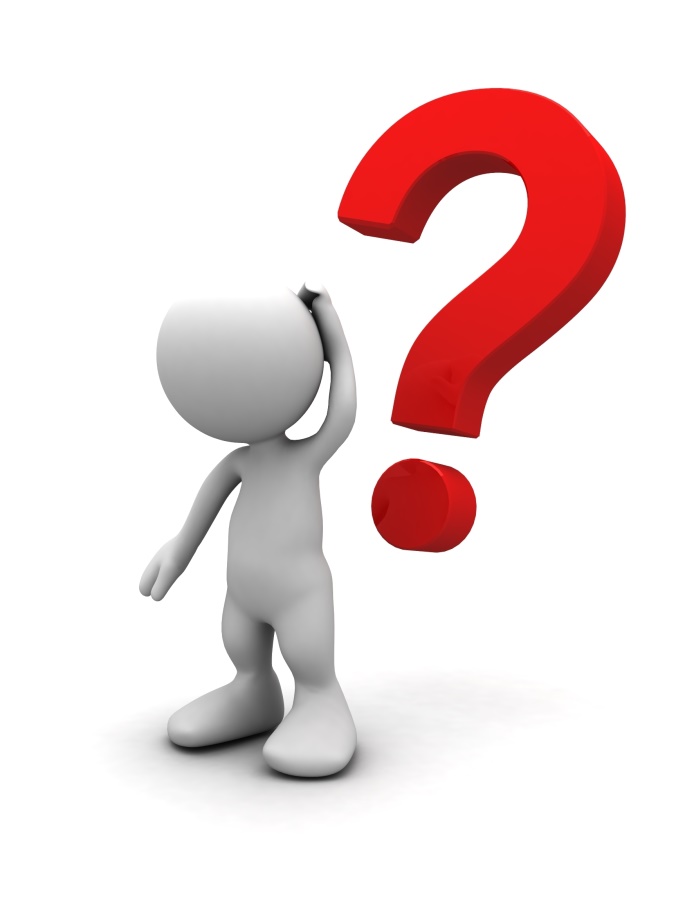 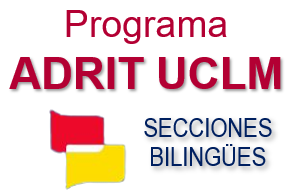 ADRIT 

UCLM
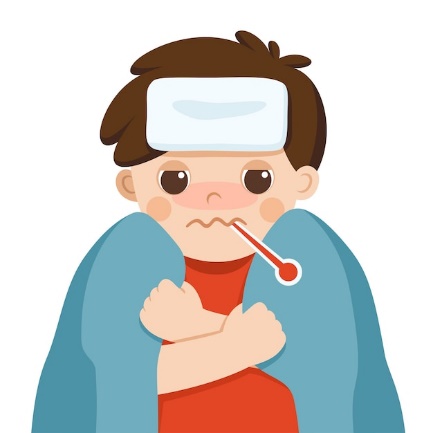 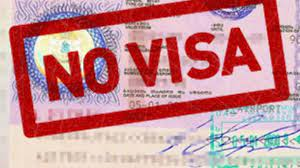 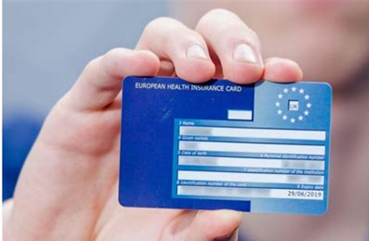 ESTUDIA EN UCLM
DOCUMENTACIÓN NECESARIA
Impreso de solicitud
Copia del pasaporte o documento identificativo del solicitante
Expediente de Bachillerato finalizado
Documentos acreditativos  de Idiomas
Carta de recomendación, carta de motivación y Currículum Vitae
Enviar todo por el registro a través de la Consejería o Agregaduría de Educación de la Embajada de España del país
CRITERIOS DE SELECCIÓN
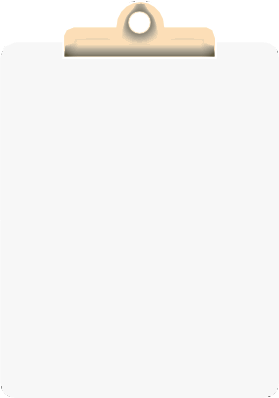 Expediente académico(5 p)

Idiomas (3 p)

Otros méritos(2 p)
ADRIT 

UCLM
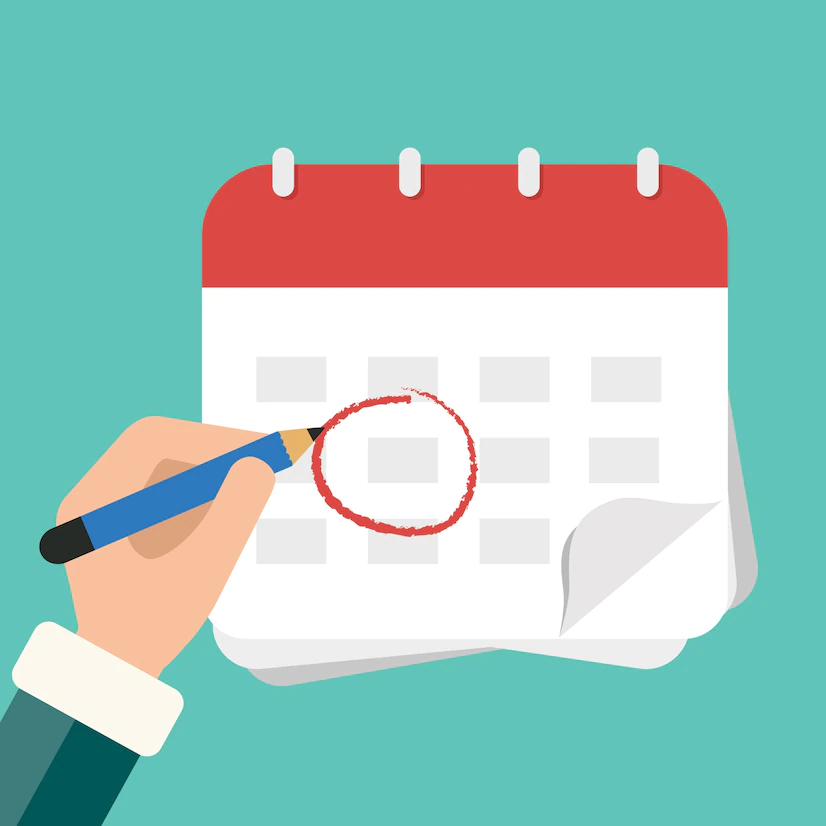 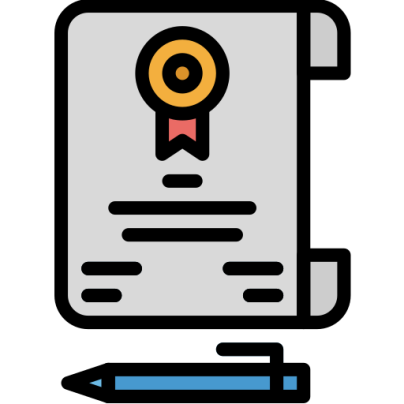 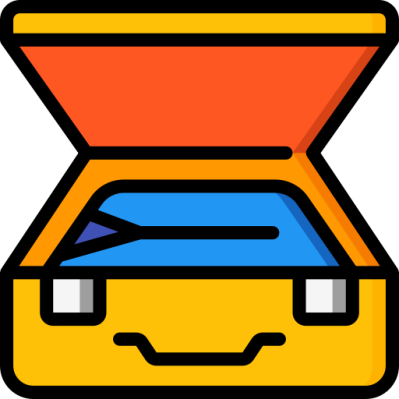 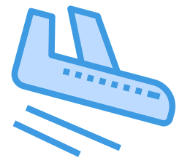 SEPTIEMBRE
MARZO/MAYO
JUNIO/JULIO
AGOSTO
ESTUDIA EN UCLM